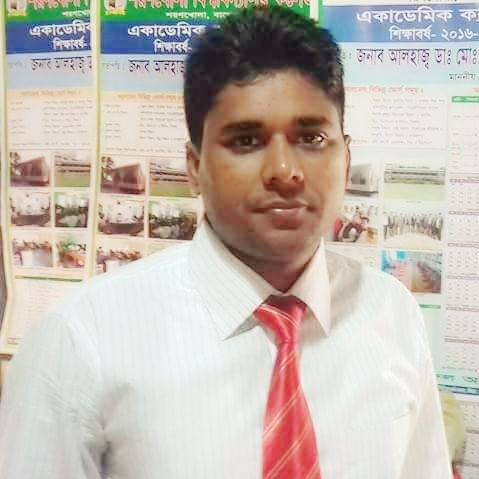 মোঃ লিয়াকত হোসেন
প্রভাষক, ইতিহাস বিভাগ
শরণখোলা সরকারি কলেজ
শরণখোলা, বাগেরহাট।
  Mobile no : 01725647650
Email no: mdliakat187@gmail.com
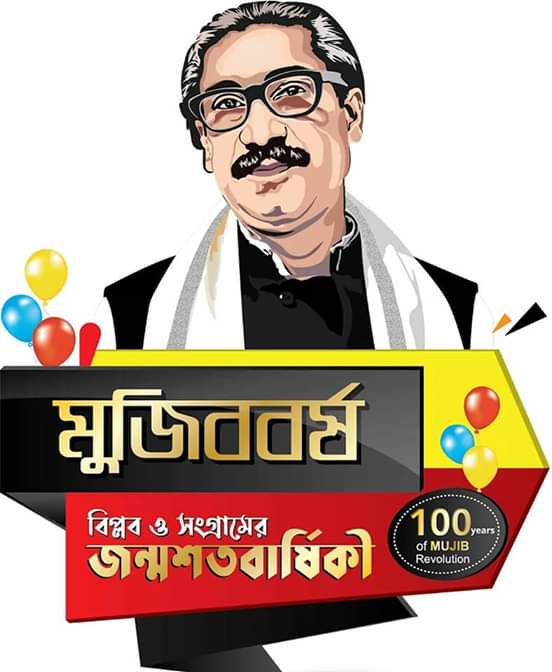 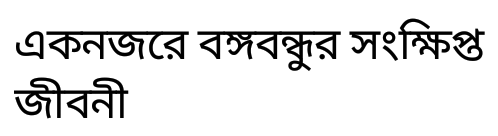 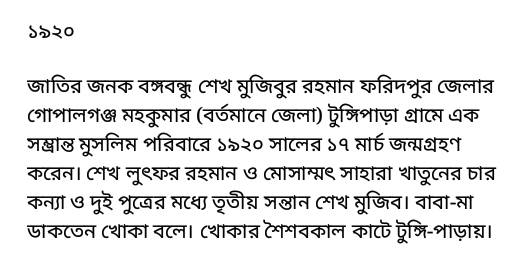 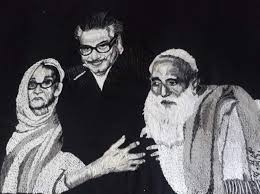 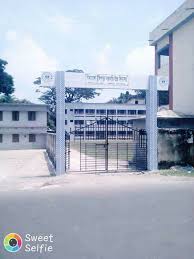 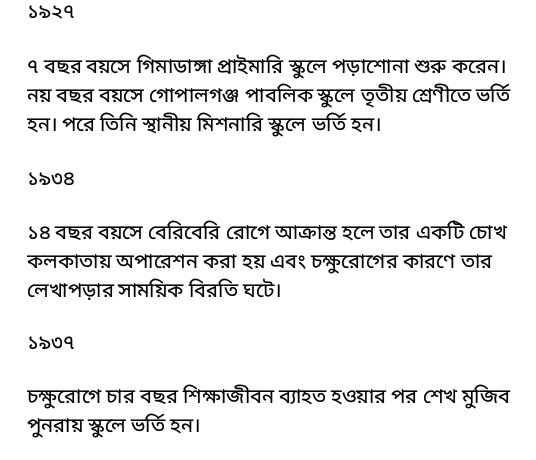 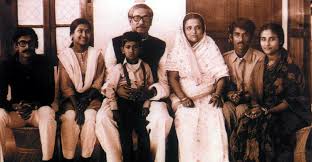 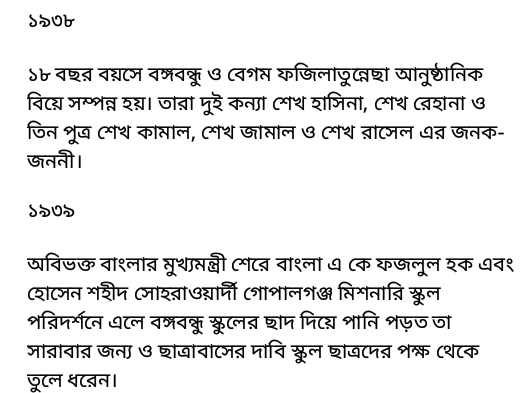 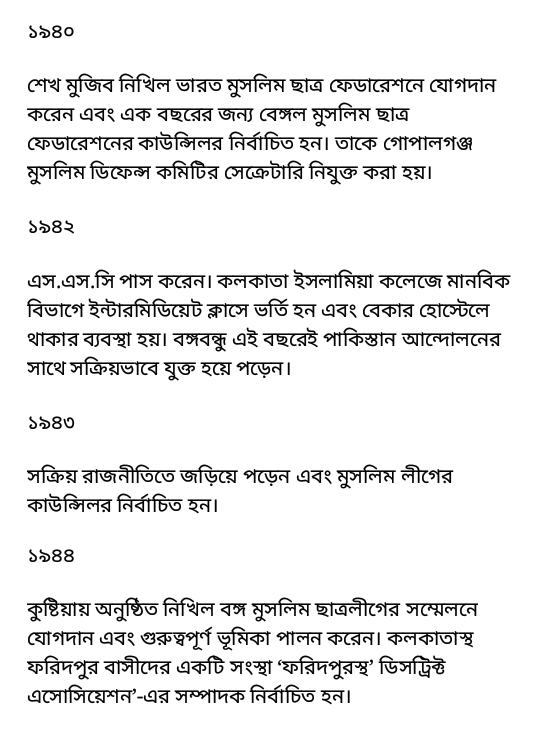 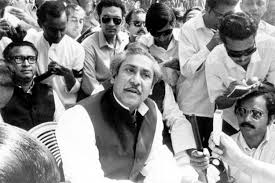 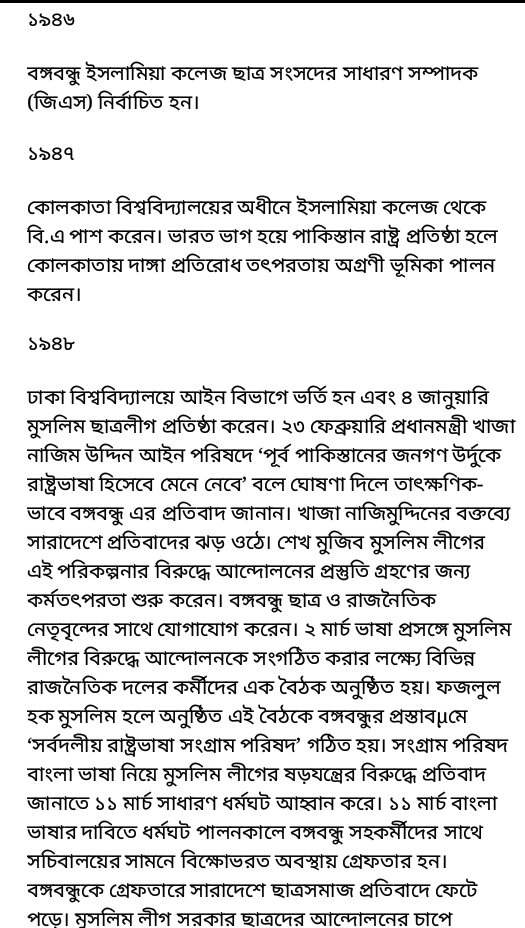 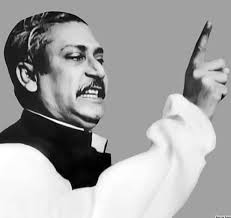 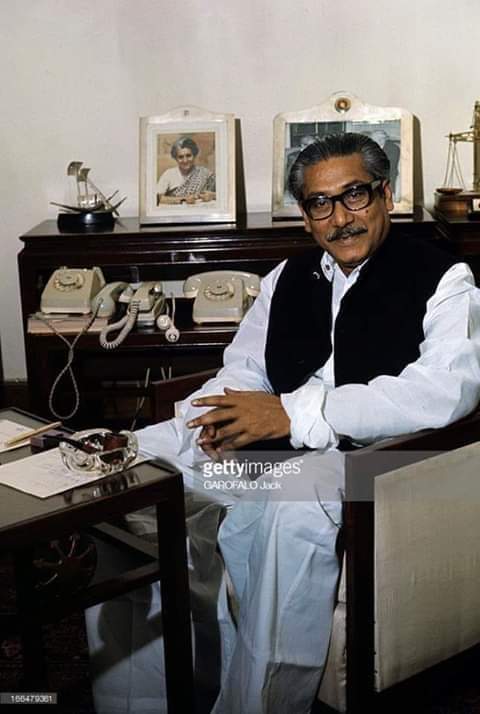 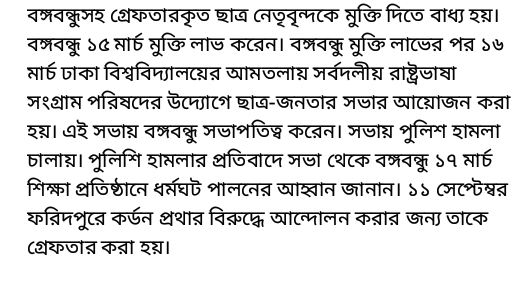 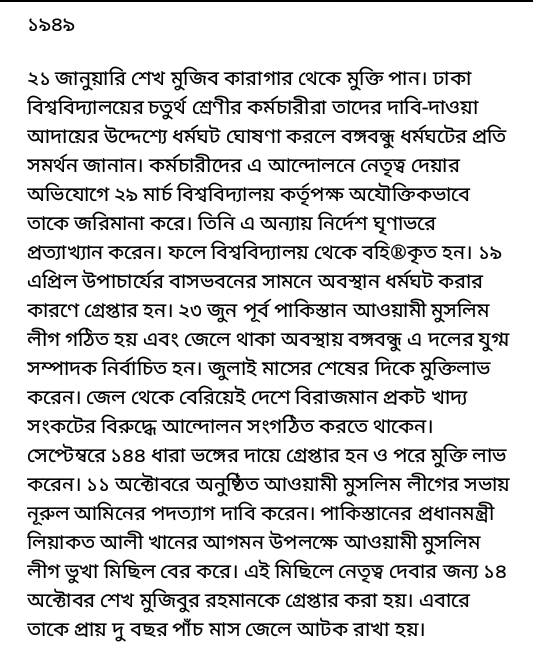 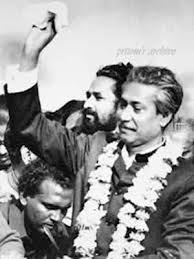 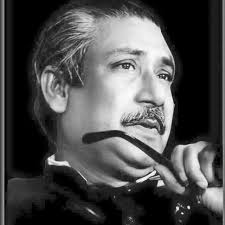 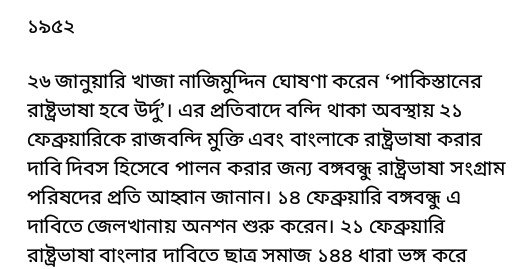 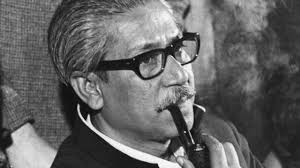 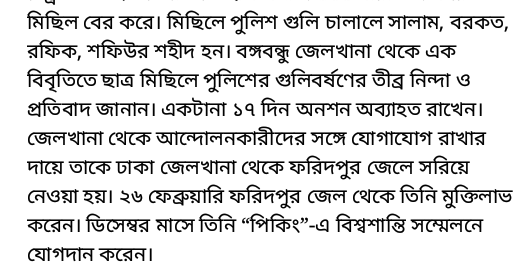 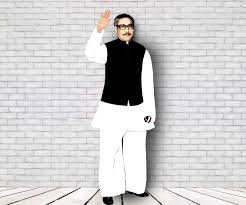 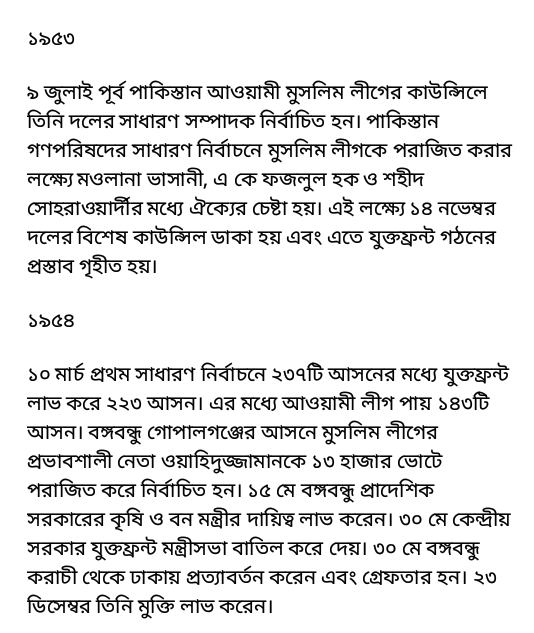 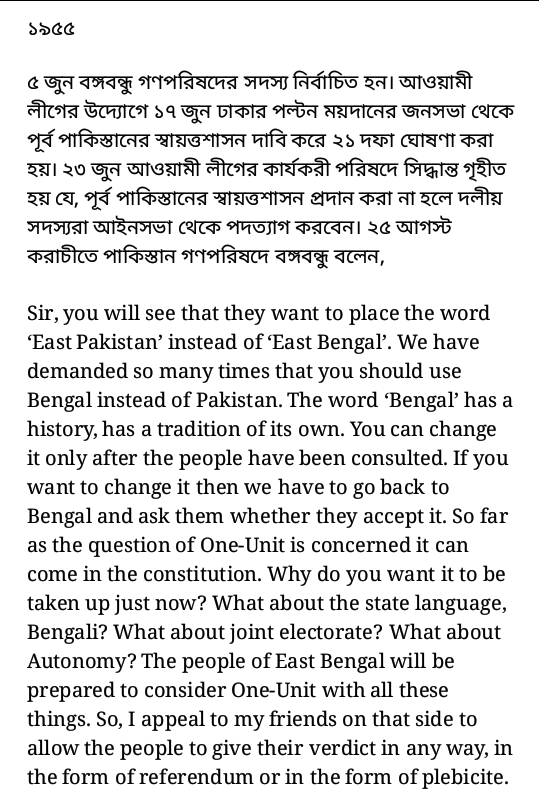 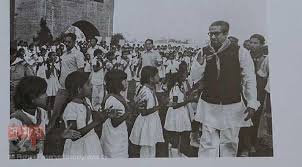 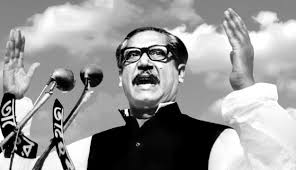 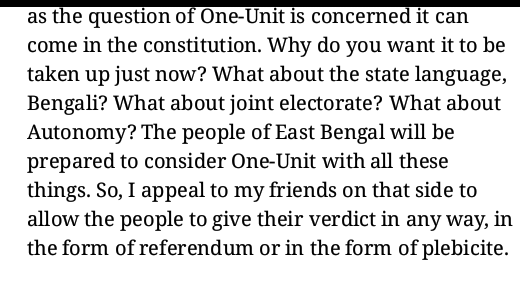 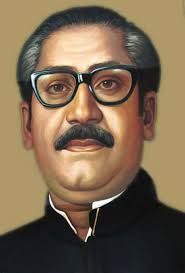 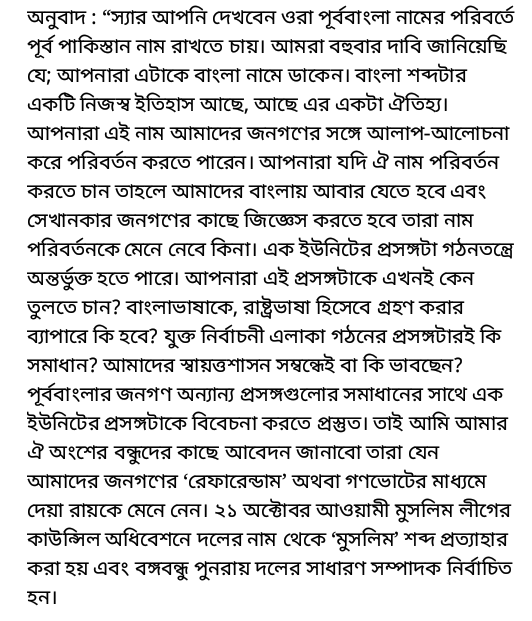 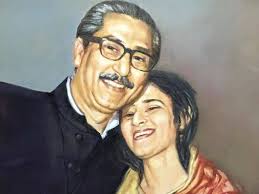 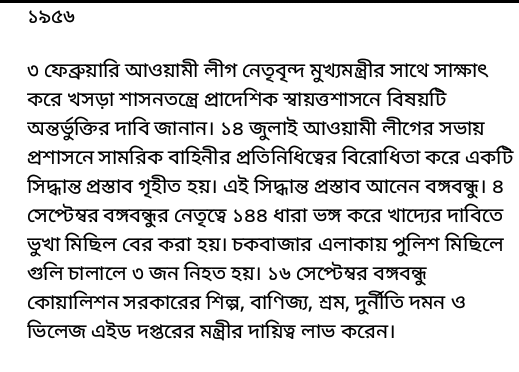 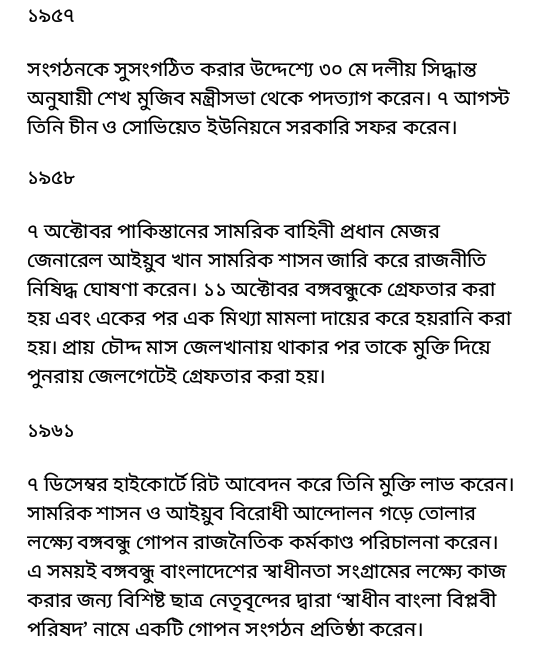 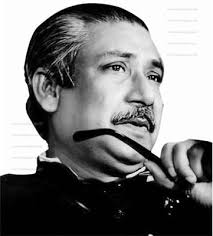 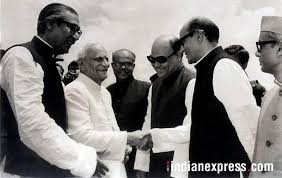 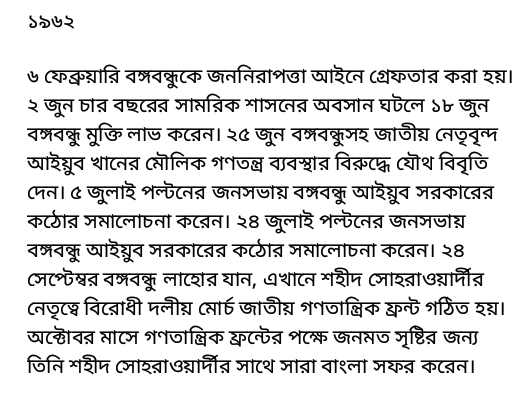 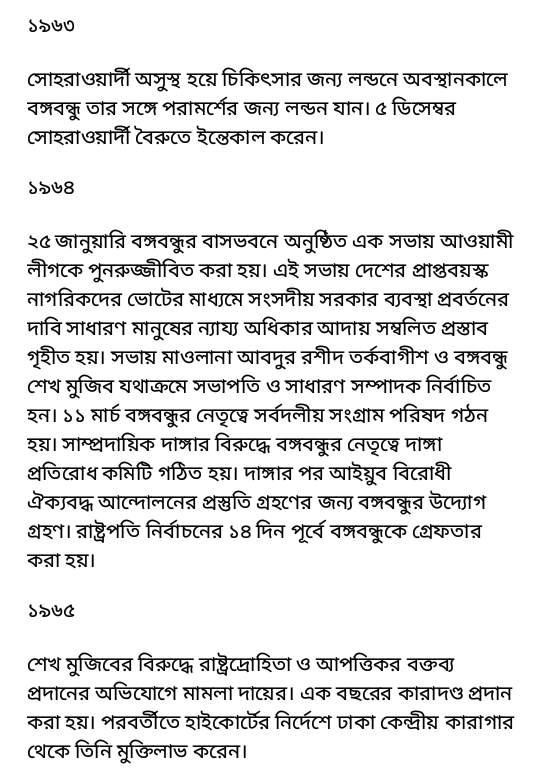 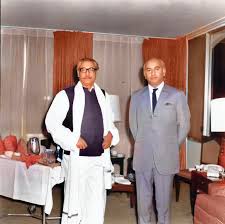 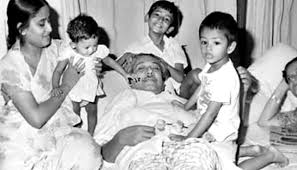 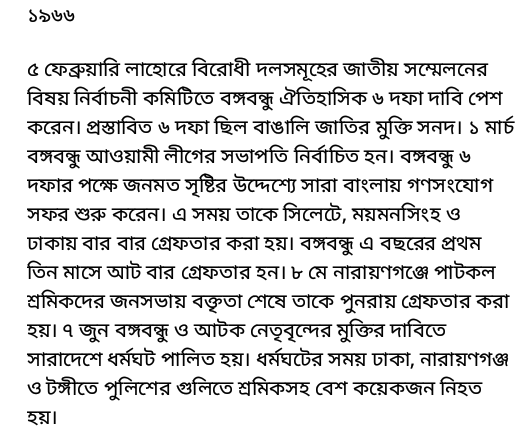 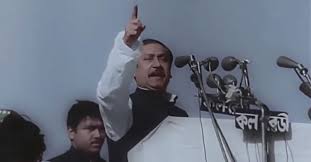 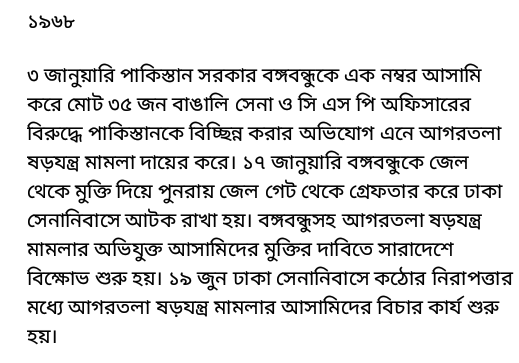 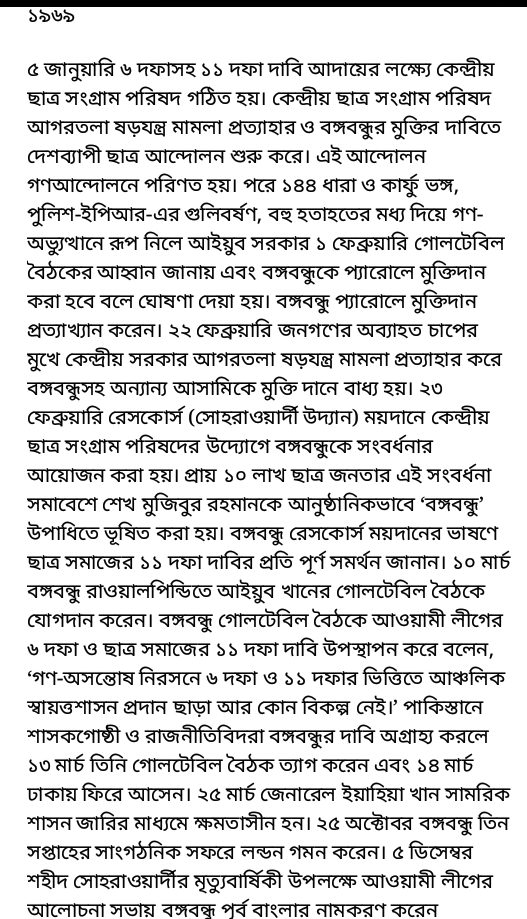 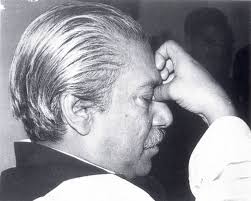 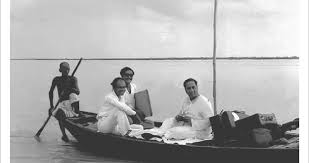 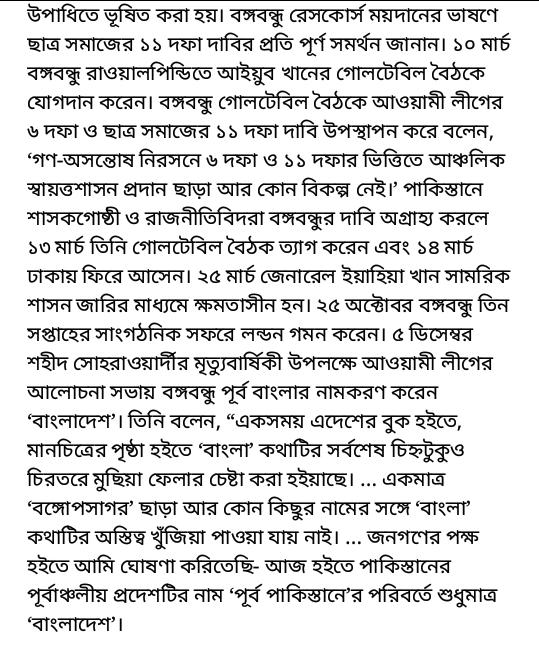 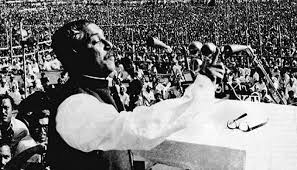 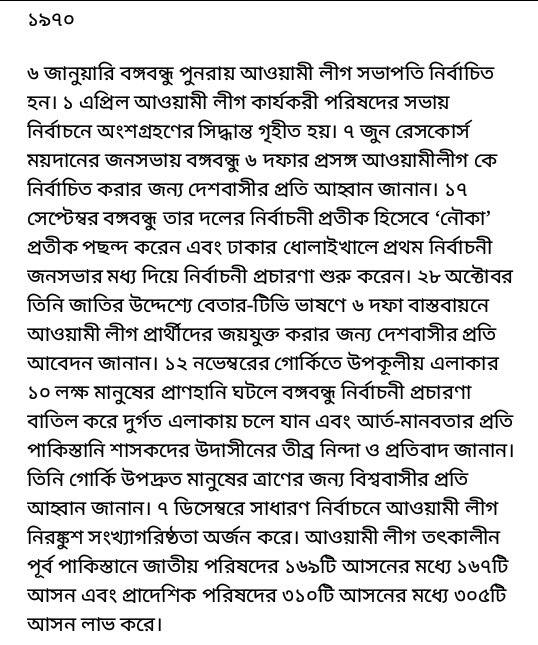 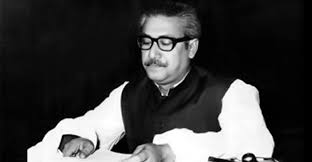 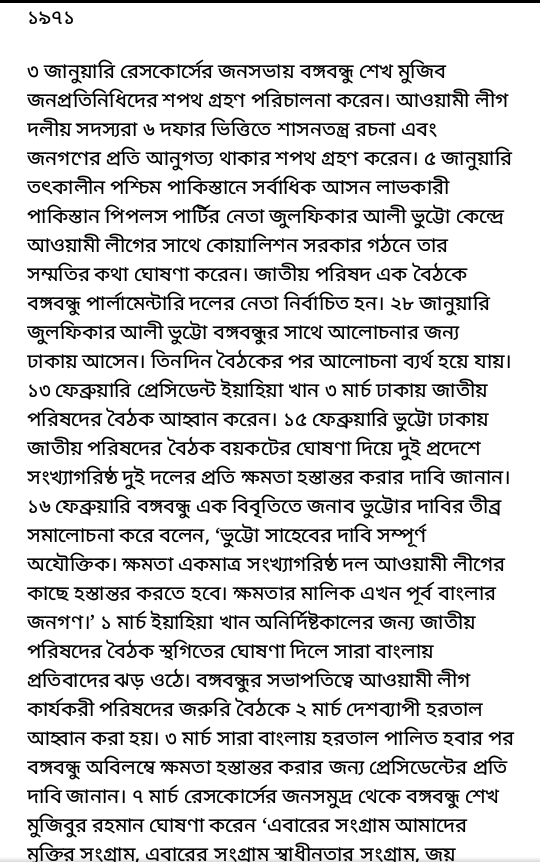 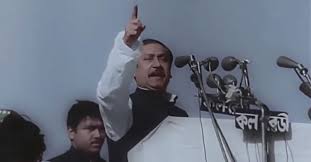 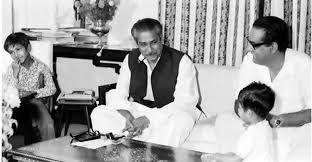 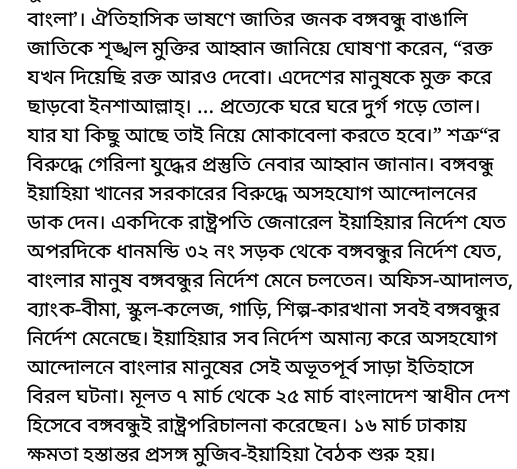 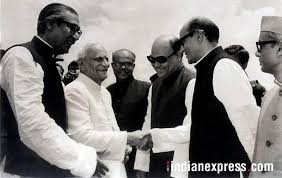 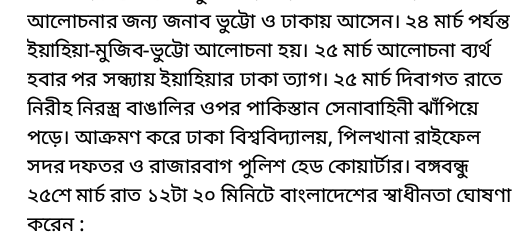 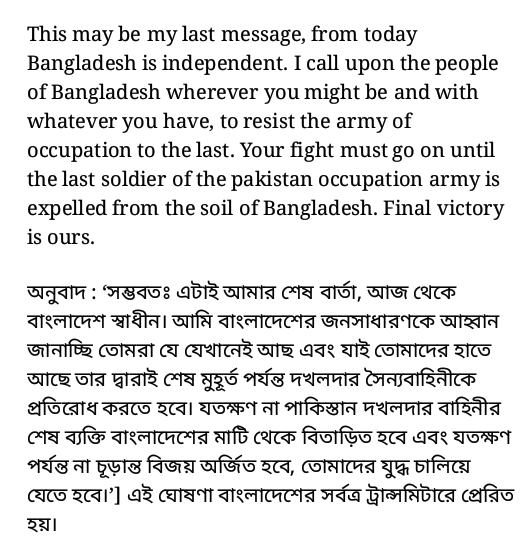 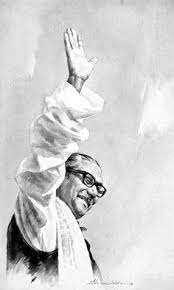 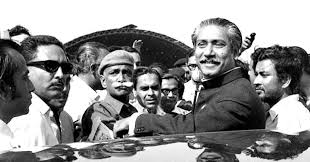 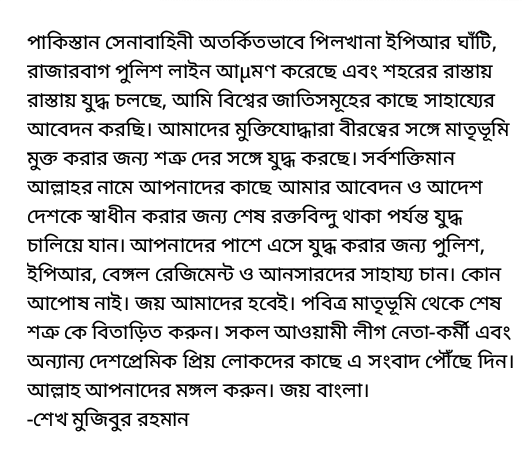 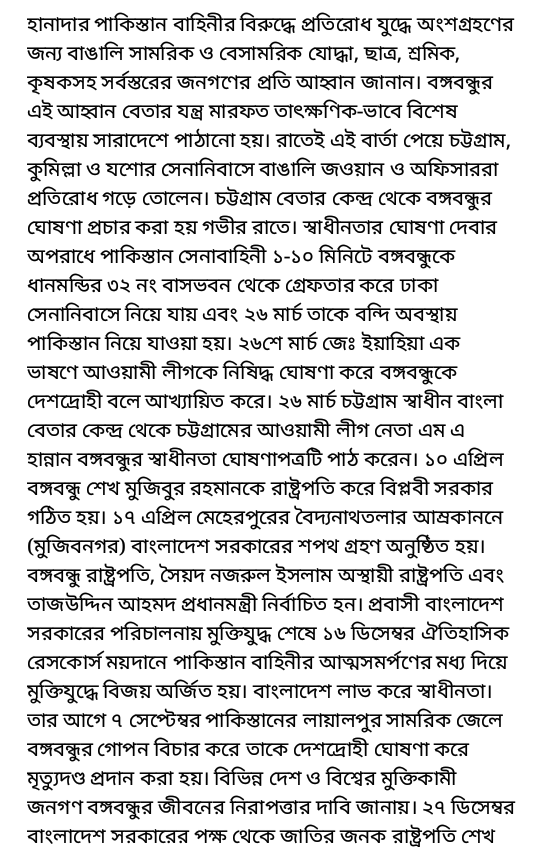 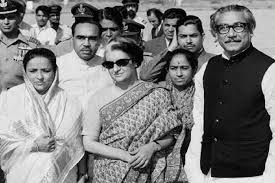 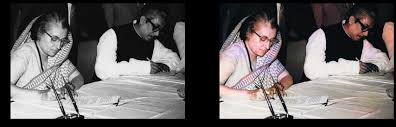 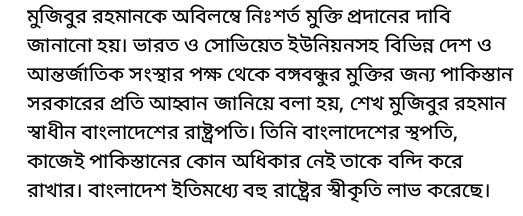 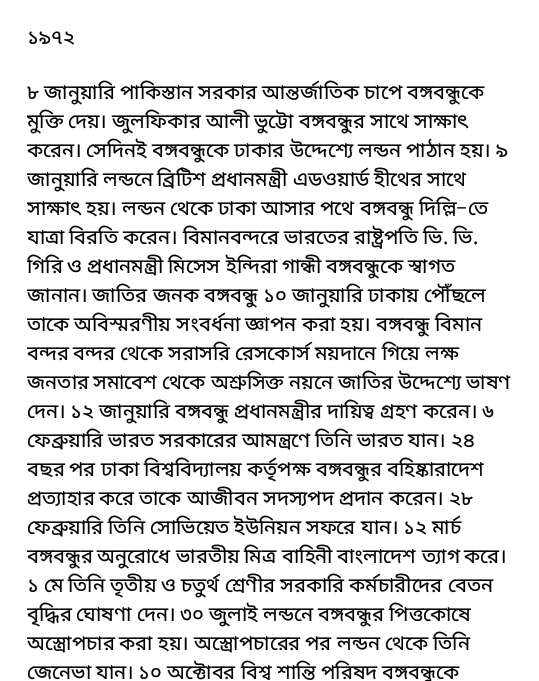 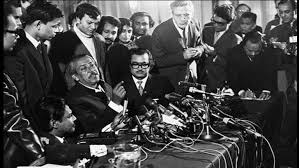 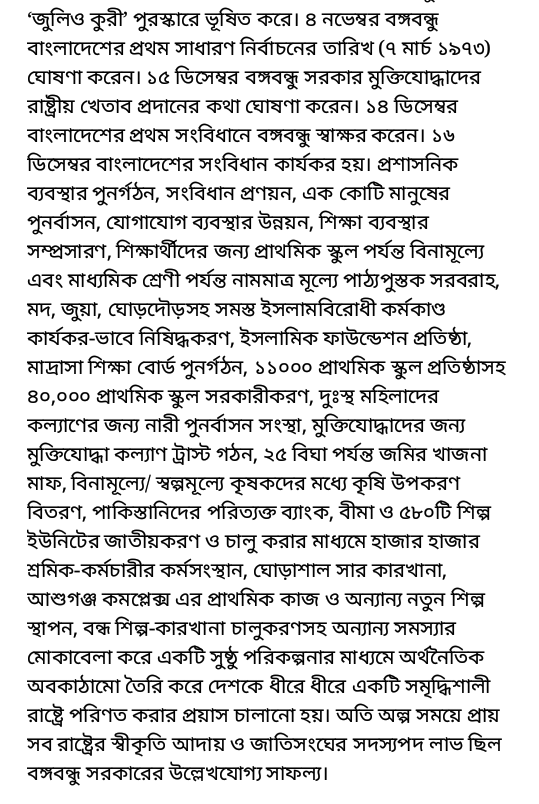 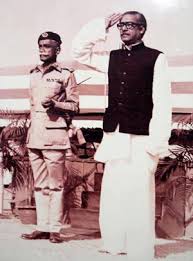 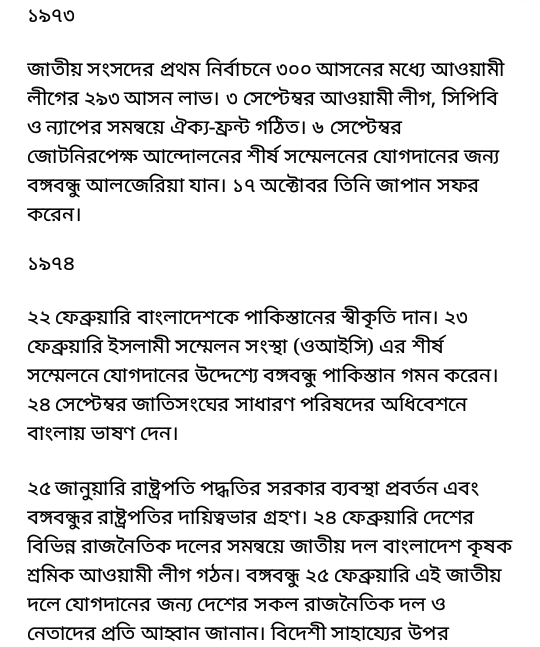 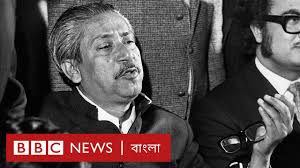 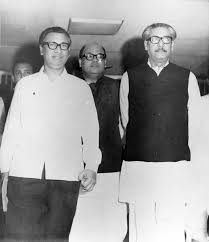 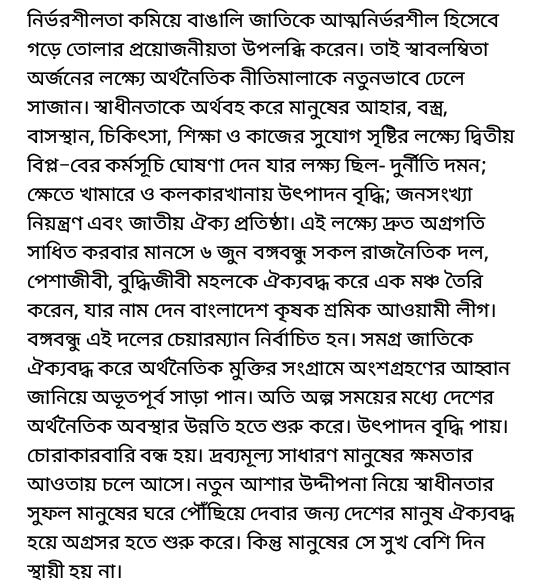 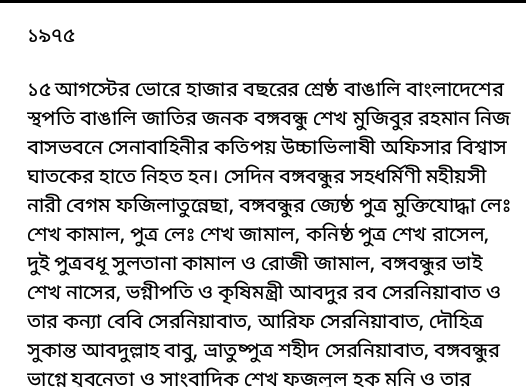 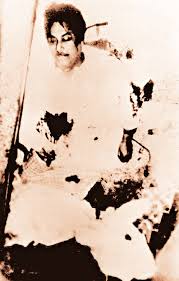 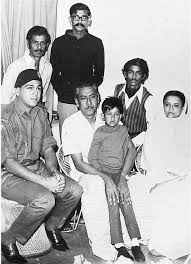 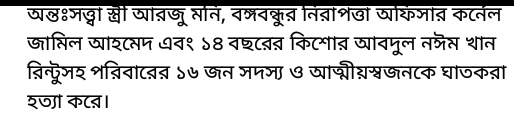 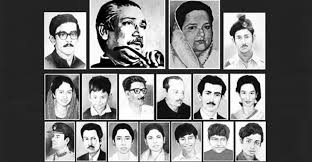